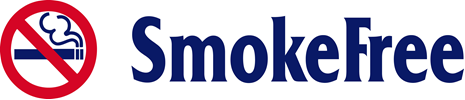 Tasmania
WORKSHOP:Choosing Tobacco or Health:Where to from here?
Seana GallMenzies Institute for Medical ResearchUniversity of Tasmania

Children’s (and adolescent) smoking uptake – Mechanisms for reduction
Drivers of smoking uptake in children and adolescents
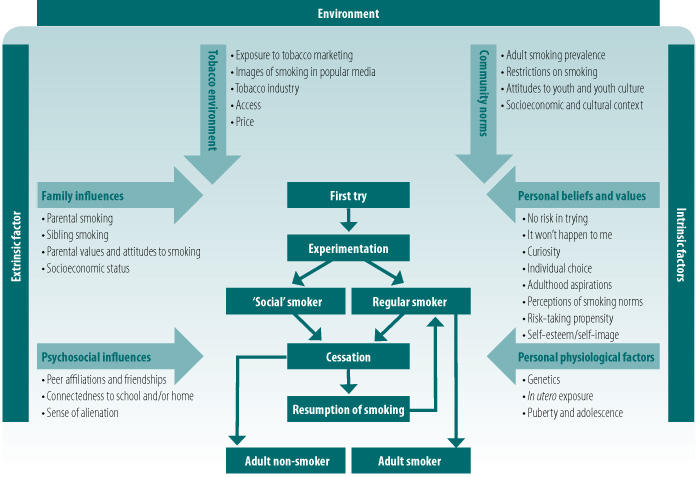 Source: Personal communication to Margaret Winstanley from Dr Lisa Wood, Department of Population Health, University of Western Australia, e-mail 2008
Tobacco in Australia - https://www.tobaccoinaustralia.org.au/chapter-5-uptake/5-2-factors-influencing-uptake-by-young-people-ove
Lower educational attainment
Older age
Parents smoking
Higher personal income
Indigenous
Greater number of friends and family smoking
Lower self-rated academic performance
Trauma/anxiety
Not owning property
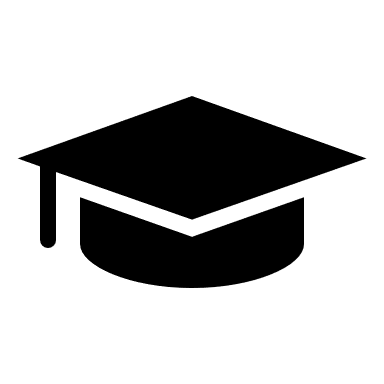 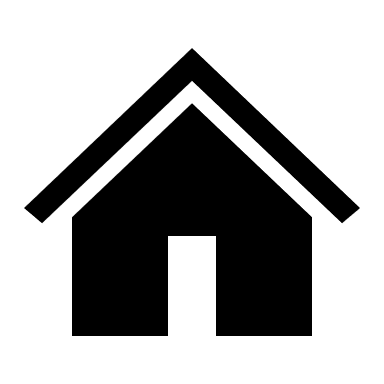 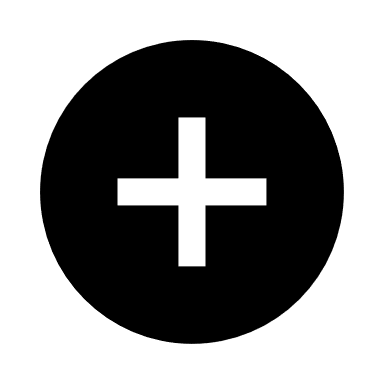 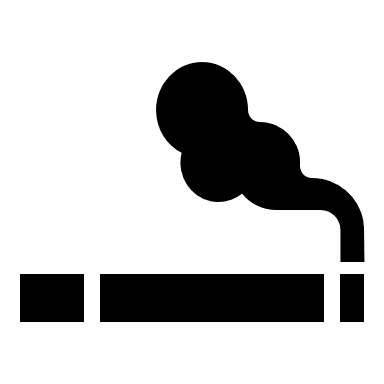 Tasmanian predictors are consistent with those found nationally and internationally
National Health Survey
Australian Secondary Students Alcohol and Drug Survey
Effective interventions in other places should be effective in Tasmania
[Speaker Notes: Seana]
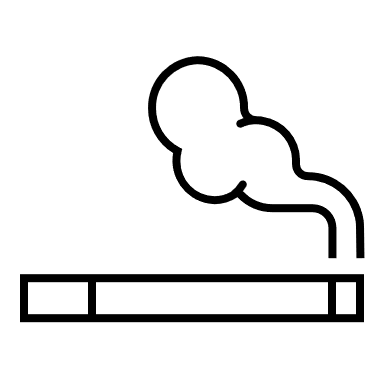 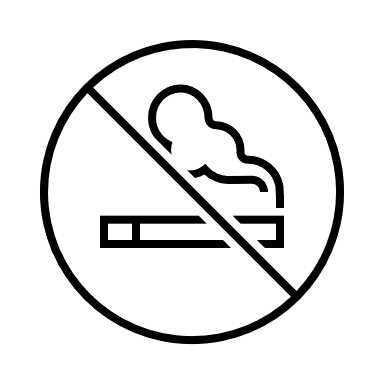 Harnessing peer networks to reduce smoking uptake – A Stop Smoking in Schools Trial (ASSIST)
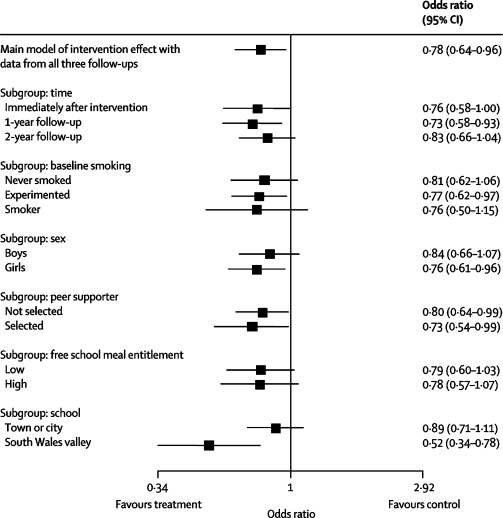 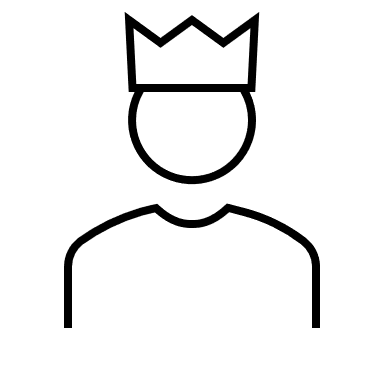 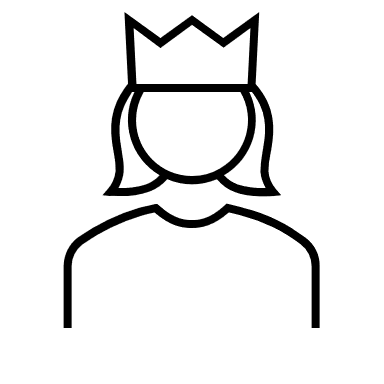 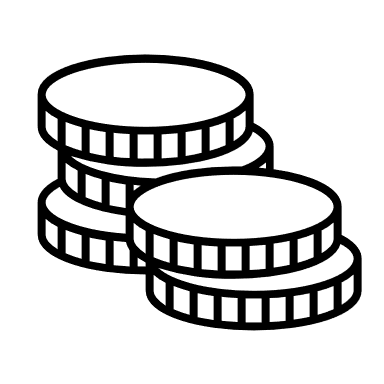 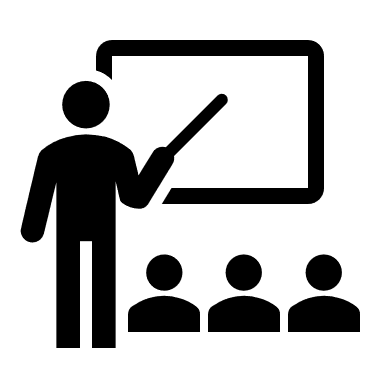 Meets cost-effectiveness targets - $22,000 per QALY 

$90,000 for Tasmanian implementation over 3 years + local staffing
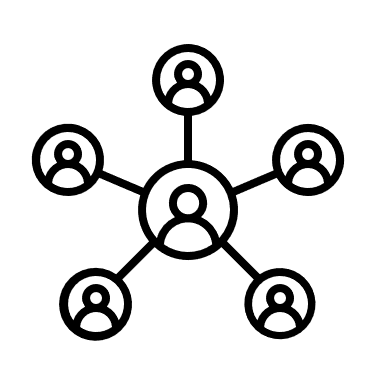 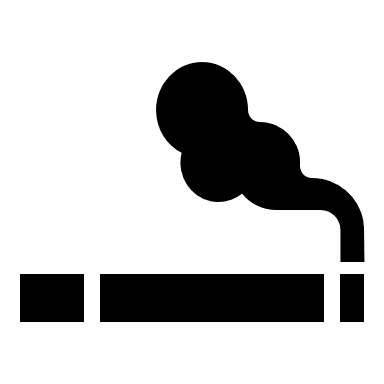 Campbell et al. Lancet. 2008 May 10; 371(9624): 1595–1602.
Where to from here?
Harness government interest in ‘education’
Fund ASSIST evidence-based education program led by peers
Map and consolidate education efforts across school sector
Focus on evidence-based programs
Implement CO monitoring
Will drive down maternal smoking and reduce smoking in children
New Smoke Free Young People Strategy
Dedicated funding needed